МУНИЦИПАЛЬНОЕ БЮДЖЕТНОЕ ОБЩЕОБРАЗОВАТЕЛЬНОЕ УЧРЕЖДЕНИЕ«ШКОЛА № 139» ГОРОДСКОГО ОКРУГА САМАРА
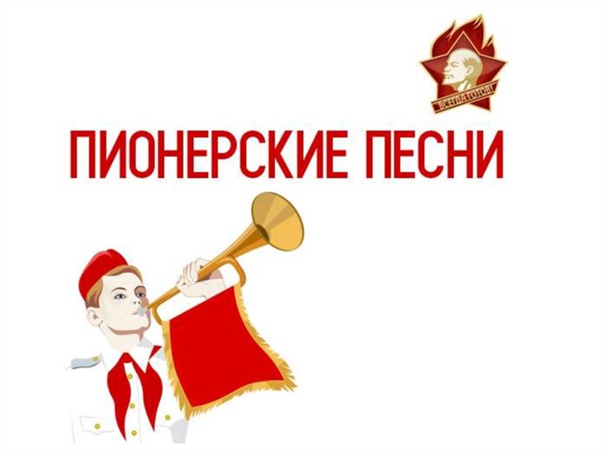 Школьный музей
«Пионерское детство»
Дата открытия: 10.11.2022 г.
Самара, 2022 г.
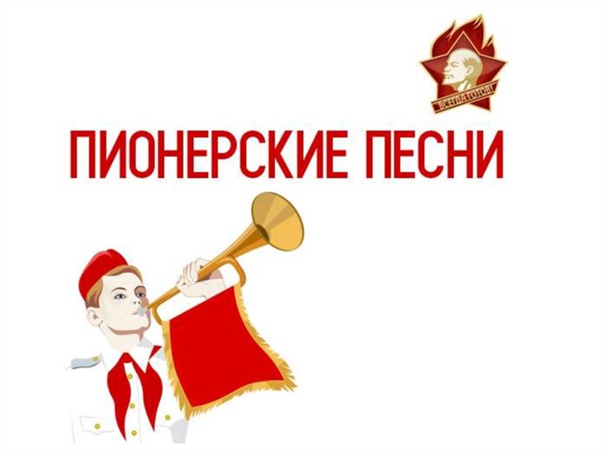 Цели и задачи музея:
Охрана подлинных памятников истории, культуры, природы и т.д., изучение, сбор и хранение музейных материалов и предметов;
Осуществление	воспитательной деятельности музейными средствами;
Развитие детского самоуправления.
Краеведческая,	исследовательская	работа обучающихся	и педагогов.
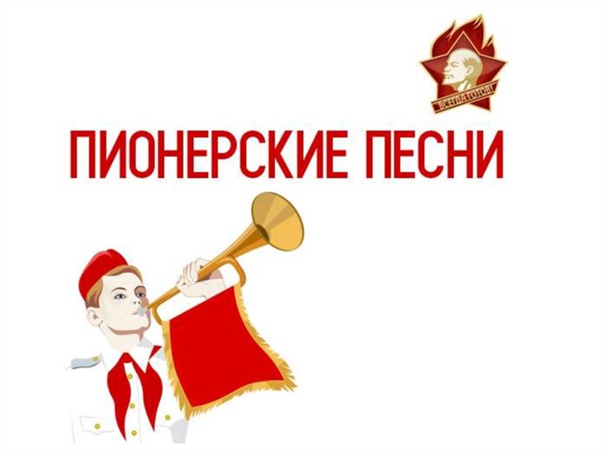 Формы деятельности музея:
изучение родного края, в т.ч. с проведением краеведческих походов,
научно-фондовая работа (комплектование, учет, научное описание, хранение музейных предметов и коллекций),
экспозиционно-выставочная деятельность (организация мероприятий на основной экспозиции, подготовка и проведение внутримузейных и выездных выставок),
научно-исследовательская работа по изучению музейных предметов и коллекций, находящихся в музеях, архивах и среде бытования,
просветительная работа среди школьников и местного населения,
методическая работа и разработка рекомендаций 	по проведению музейных мероприятий,  
-      культурно-массовая работа (проведение на базе музея встреч с  деятелями науки и культуры, ветеранами войны и труда)
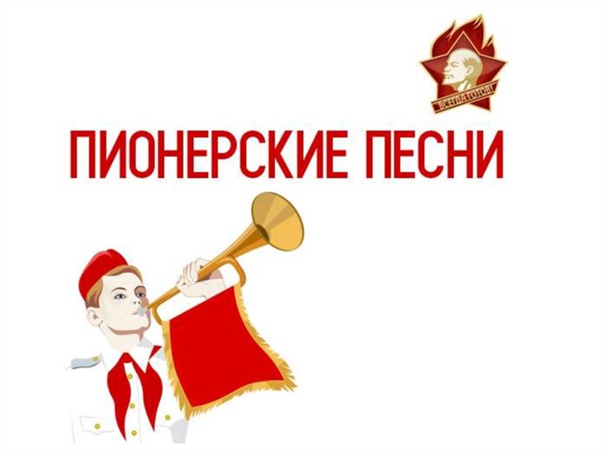 Экспозиции музея
1. История пионерской организации 
2. Пионеры в труде и на отдыхе 
3. Дети в истории Великой Отечественной войны
 4.Самарская пионерия
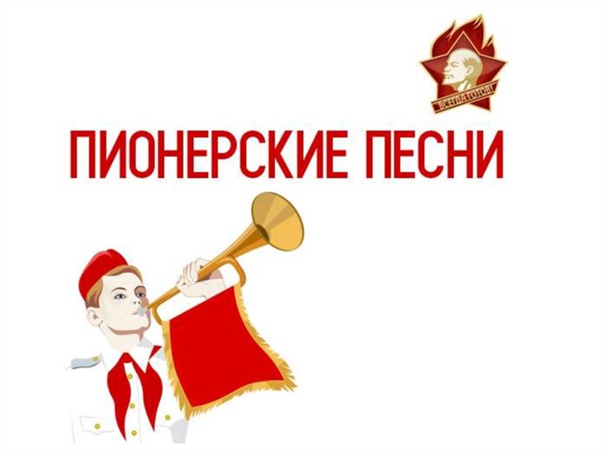 Экспозиции музея
История пионерской организации
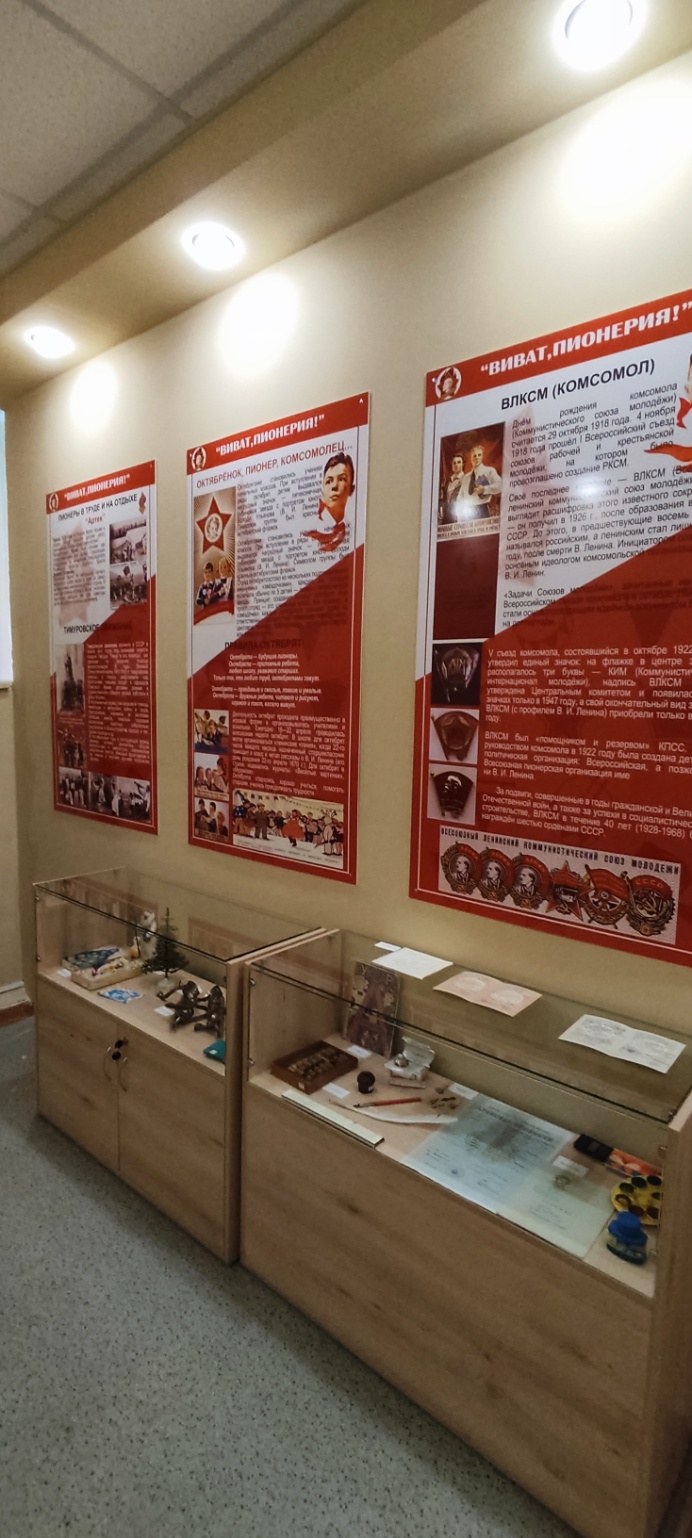 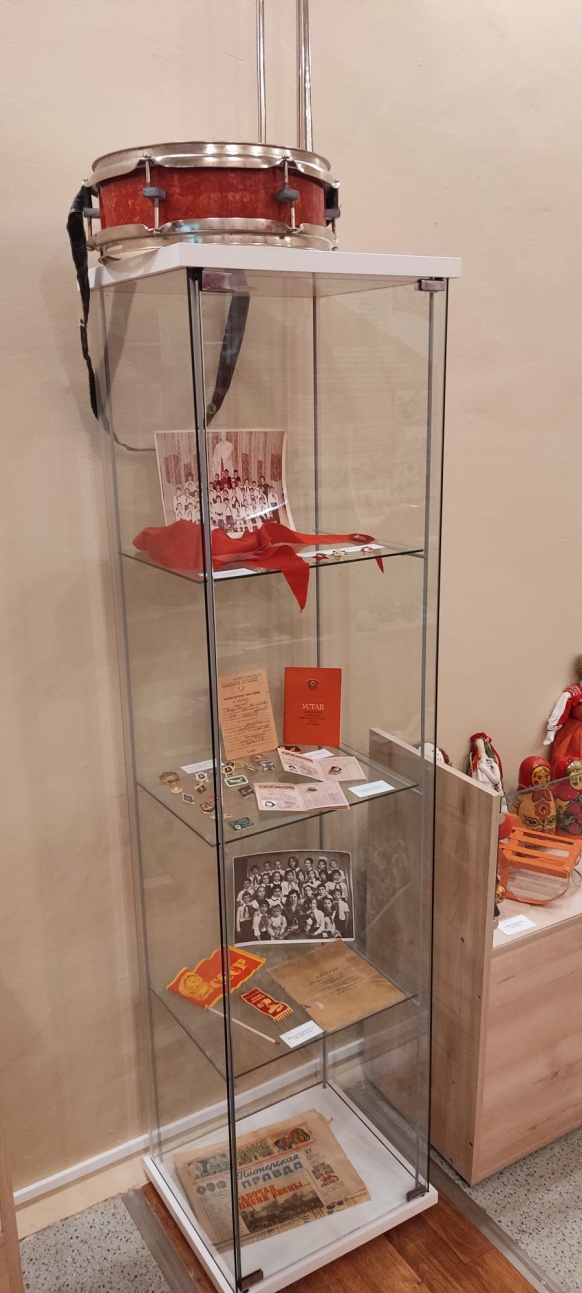 Экспозиции музея
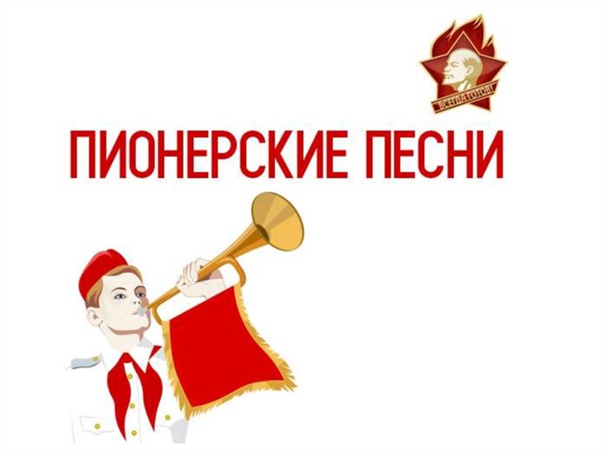 Пионеры в труде и на отдыхе 
Самарская пионерия
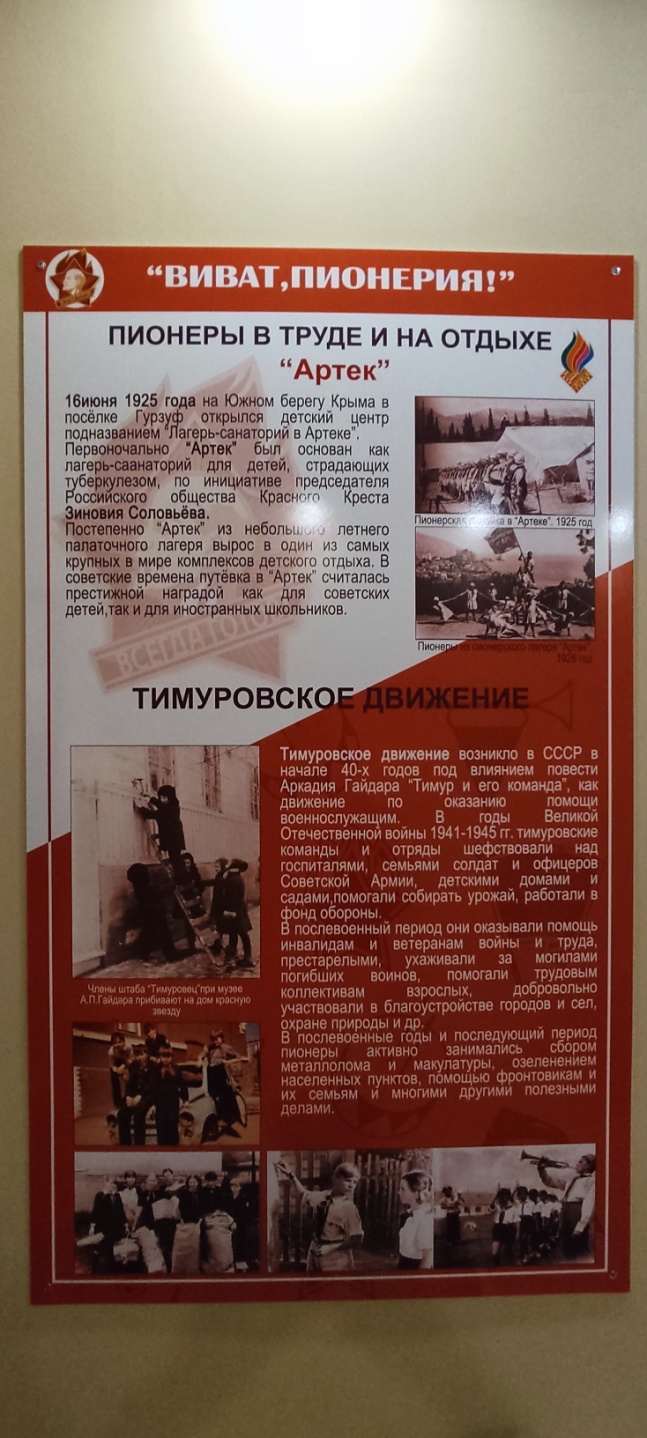 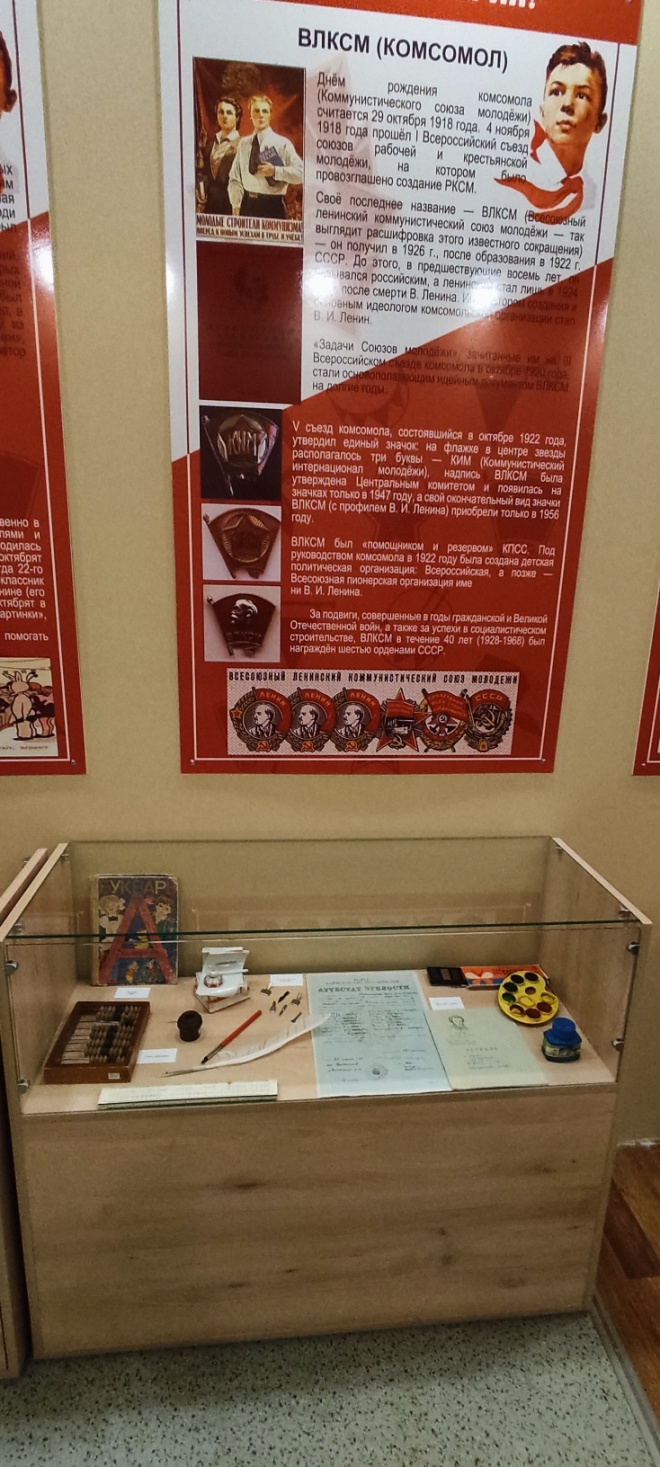 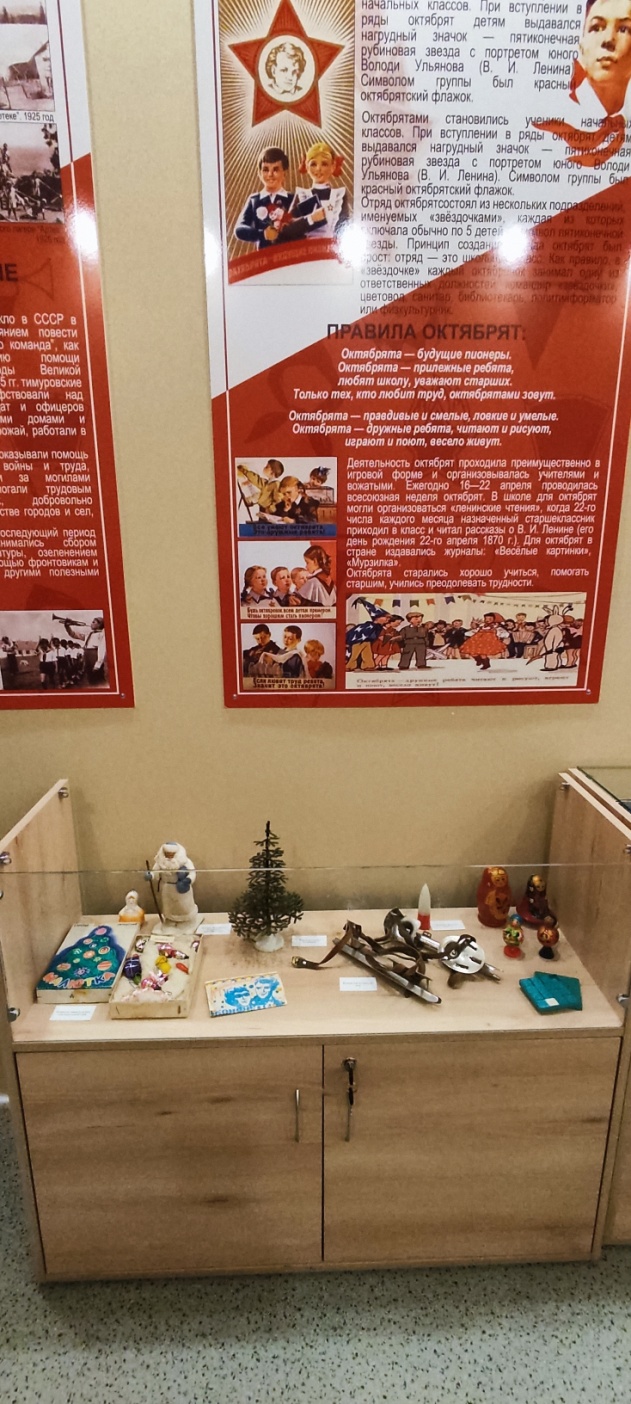 Экспозиции музея
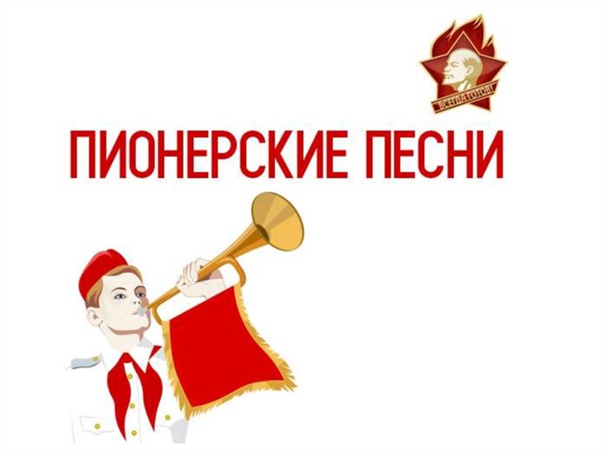 Дети в истории 
Великой Отечественной войны
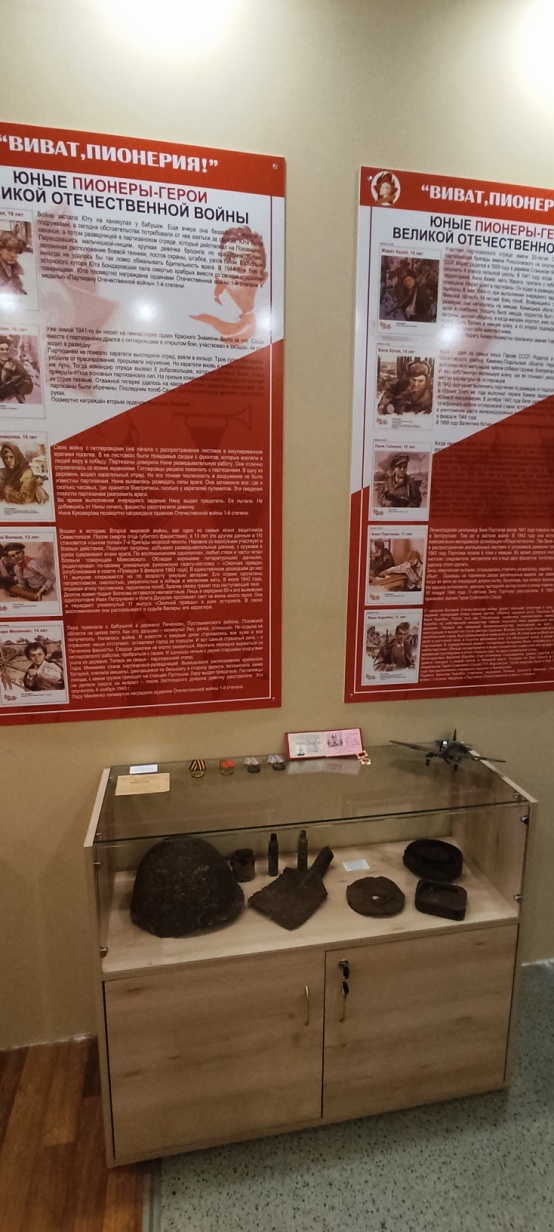 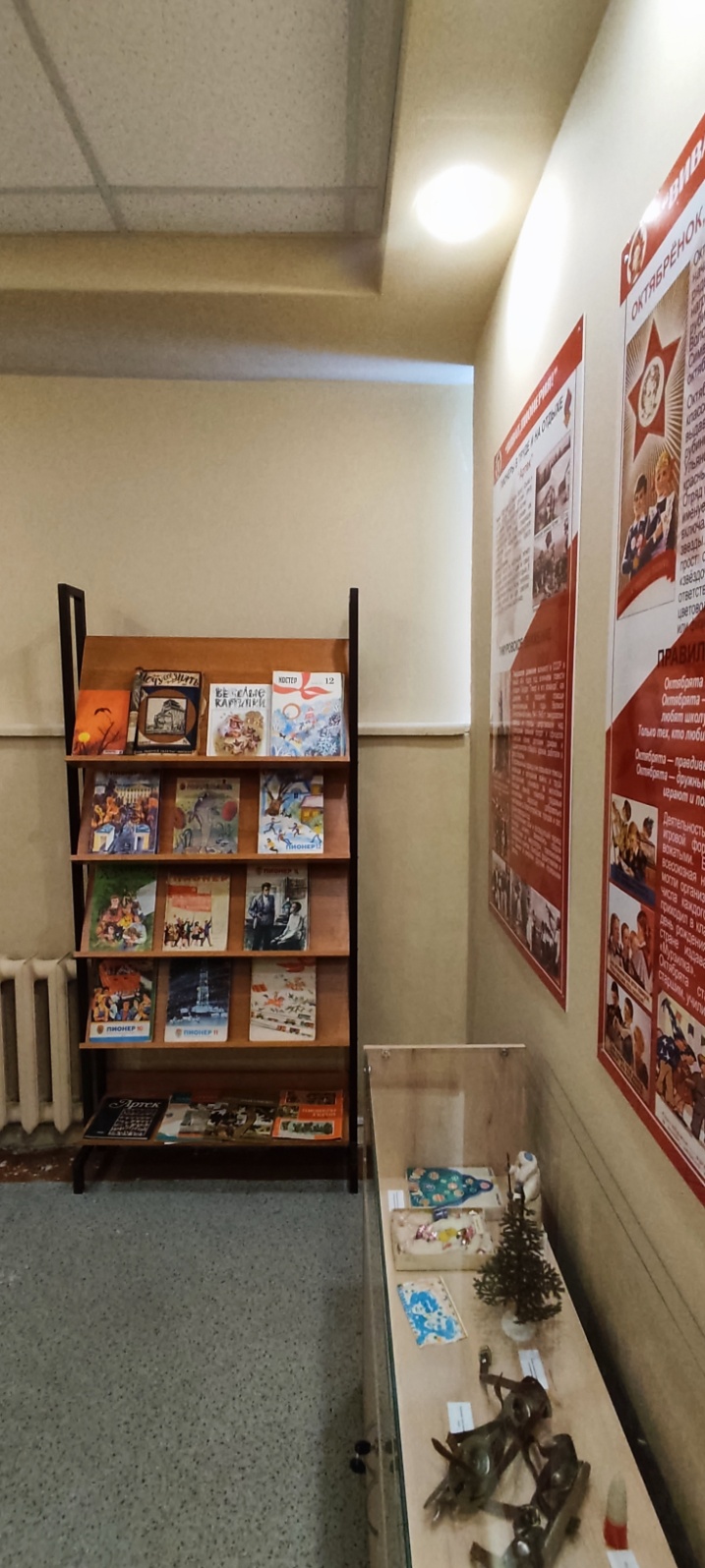 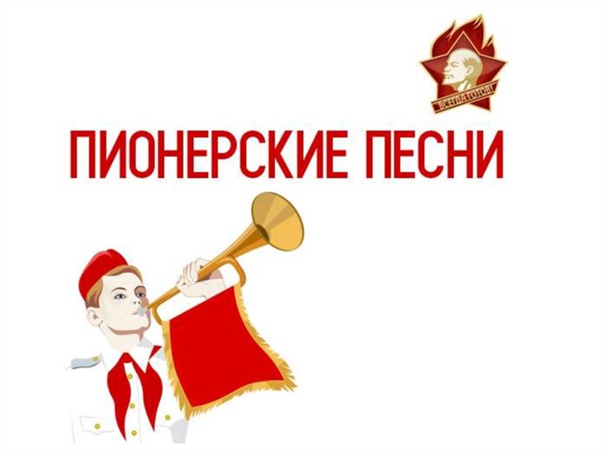 Экскурсии
История пионерской организации
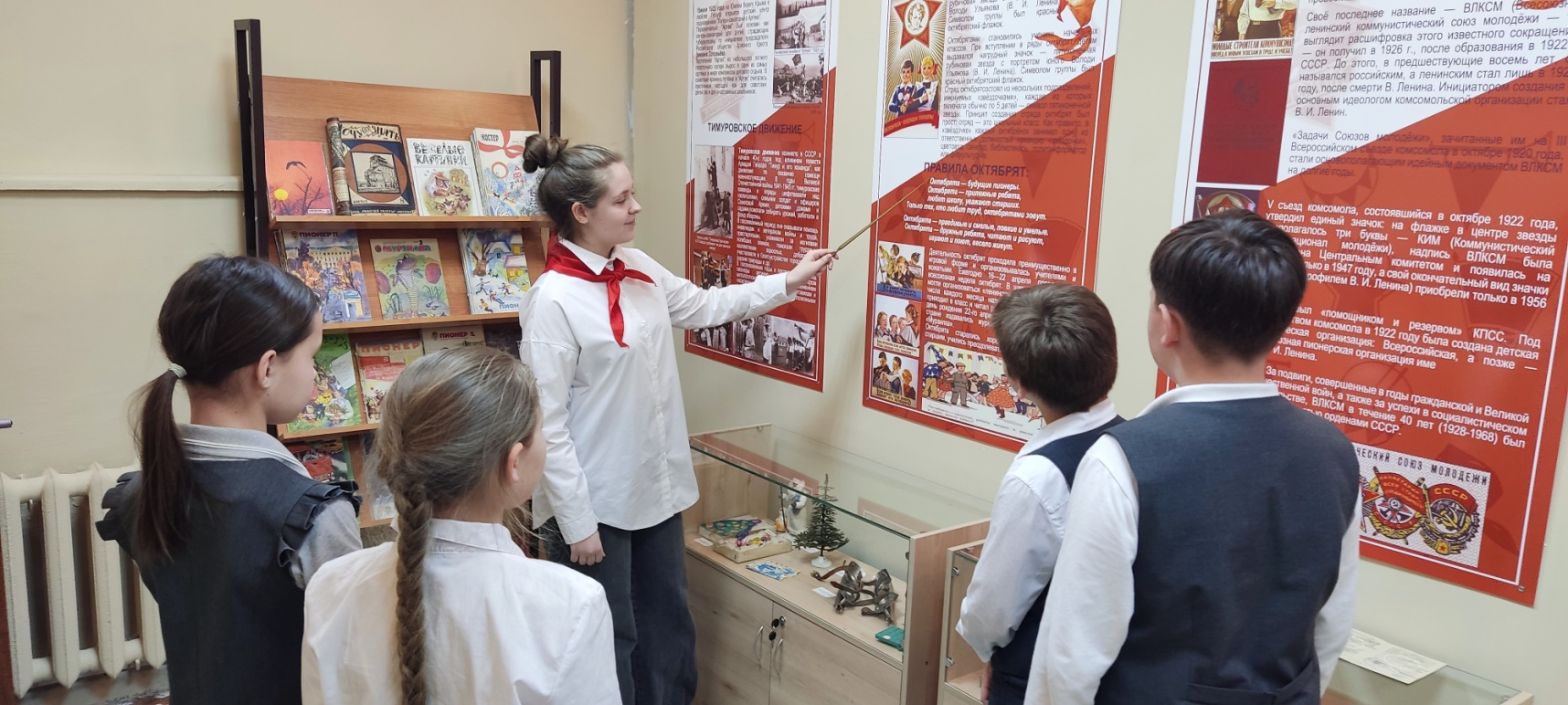 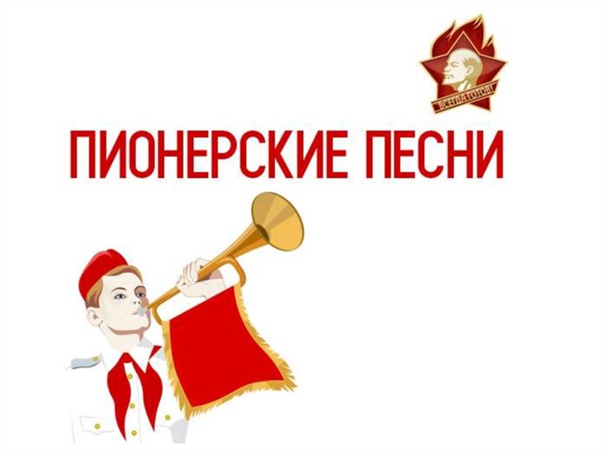 Экскурсии
Пионеры в труде и на отдыхе
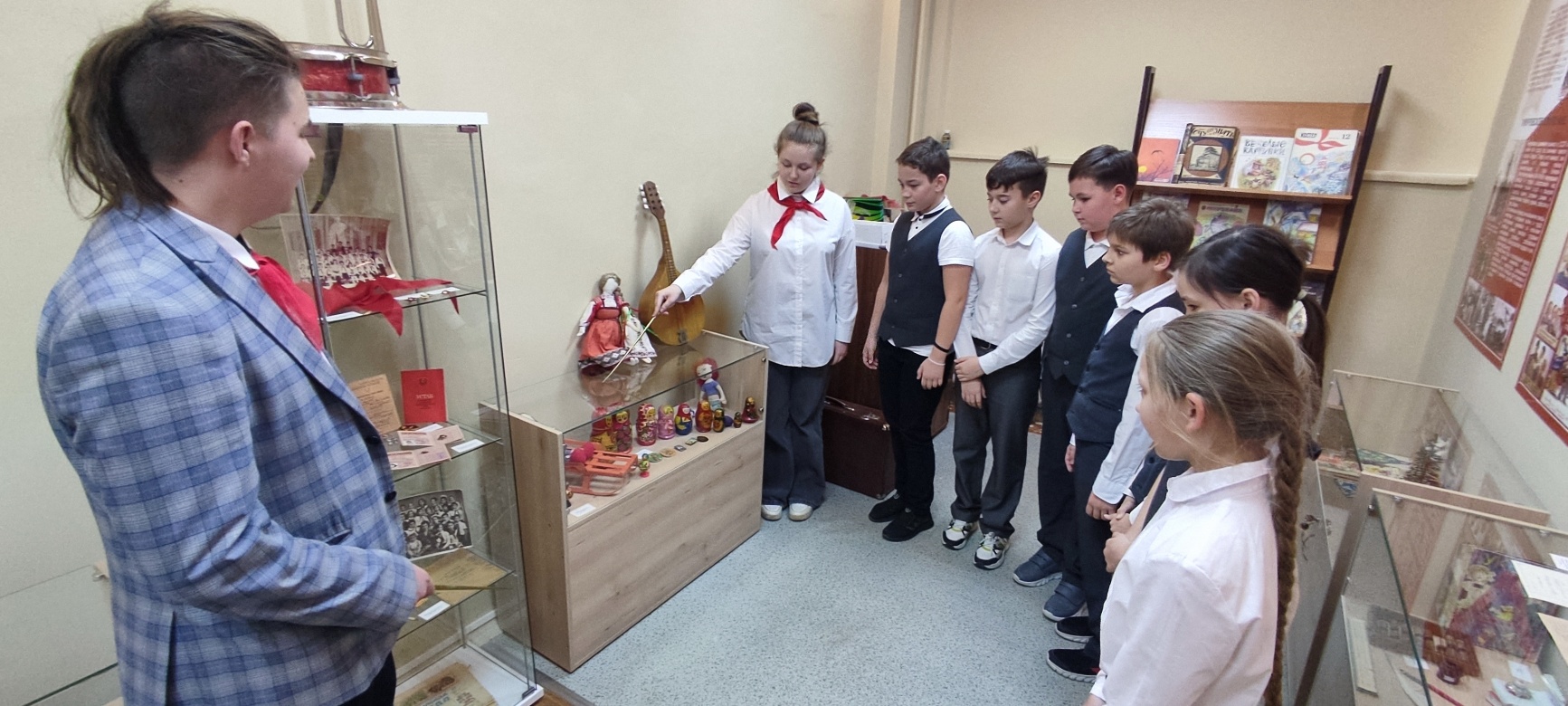 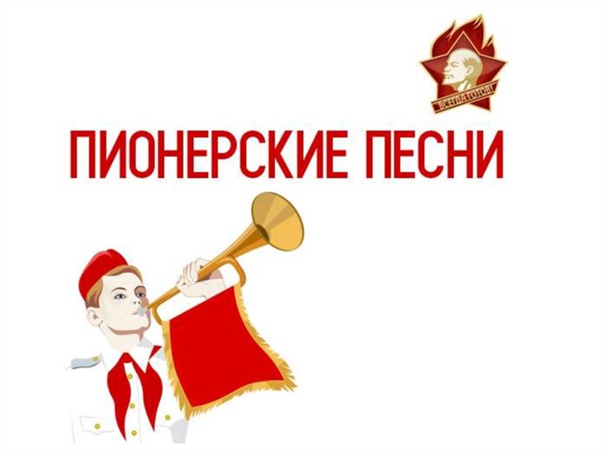 Экскурсии
Дети в истории 
Великой Отечественной войны
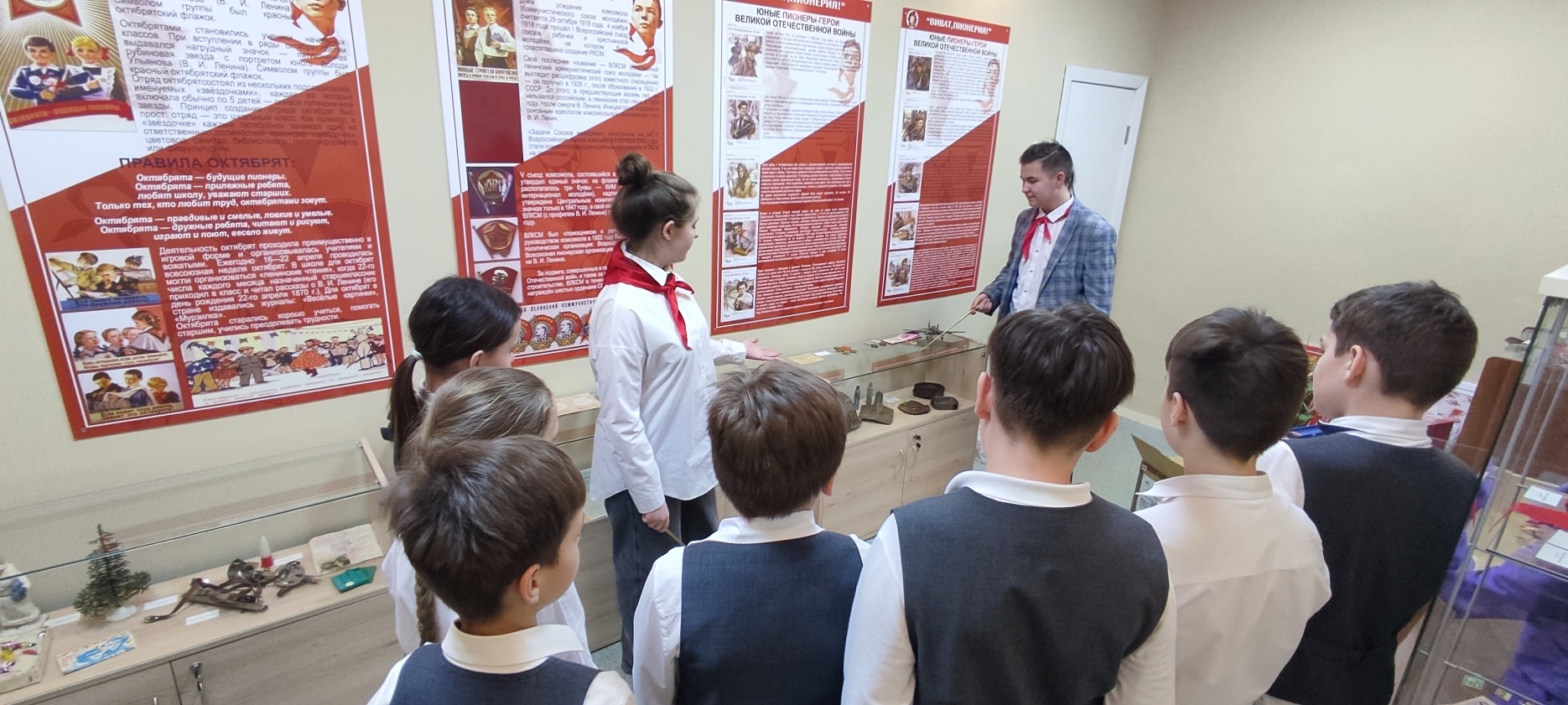 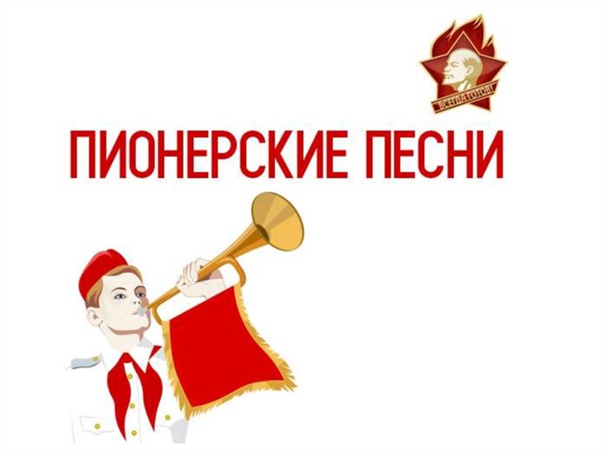 Адрес музея:
443124, г. Самара, ул. Солнечная, 19/26
Тел. 9943615
Директор школы: Раткевич Ирина Викторовна
Руководитель музея: Якушева Елена Владимировна